Table 3 Serotypes and clonal distribution of Streptococcus pneumoniae isolates from children with invasive ...
Clin Infect Dis, Volume 46, Issue 2, 15 January 2008, Pages 174–182, https://doi.org/10.1086/524660
The content of this slide may be subject to copyright: please see the slide notes for details.
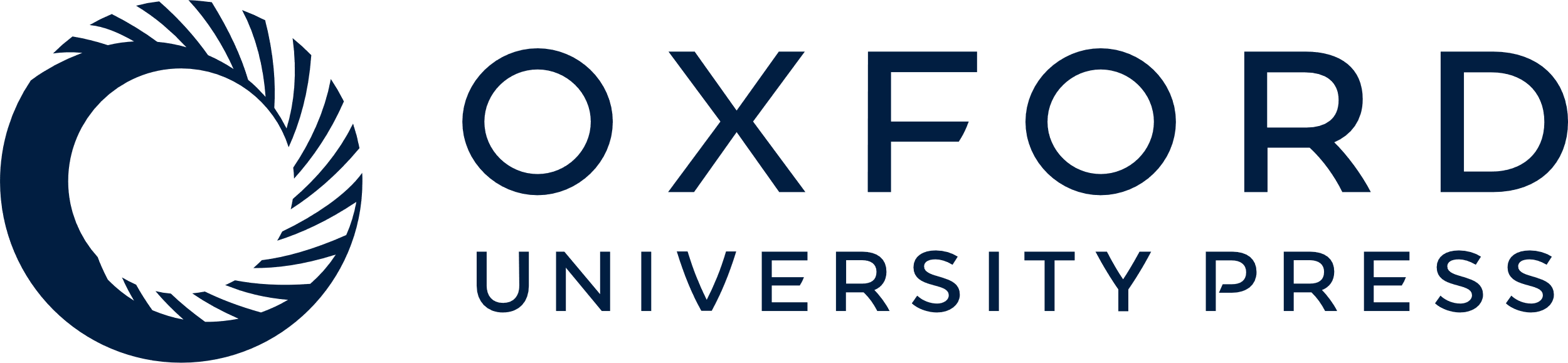 [Speaker Notes: Table 3 Serotypes and clonal distribution of Streptococcus pneumoniae isolates from children with invasive pneumococcal disease.


Unless provided in the caption above, the following copyright applies to the content of this slide: © 2008 by the Infectious Diseases Society of America]